МДОУ «Детский сад № 135» г. Ярославля
Презентация работы по Правилам дорожного движения во второй младшей группе «Рябинка»
Тема: «Уроки Светофора»
Воспитатель: Азизян Алла Михайловна
Мл. воспитатель: Малофеева Ольга Вадимовна
Цель: обобщать знания детей правил дорожного движения, правил поведения на улице, полученных на занятиях через эмоциональное восприятие.
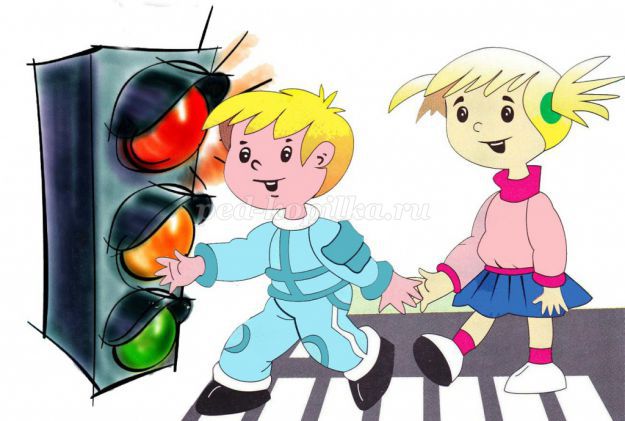 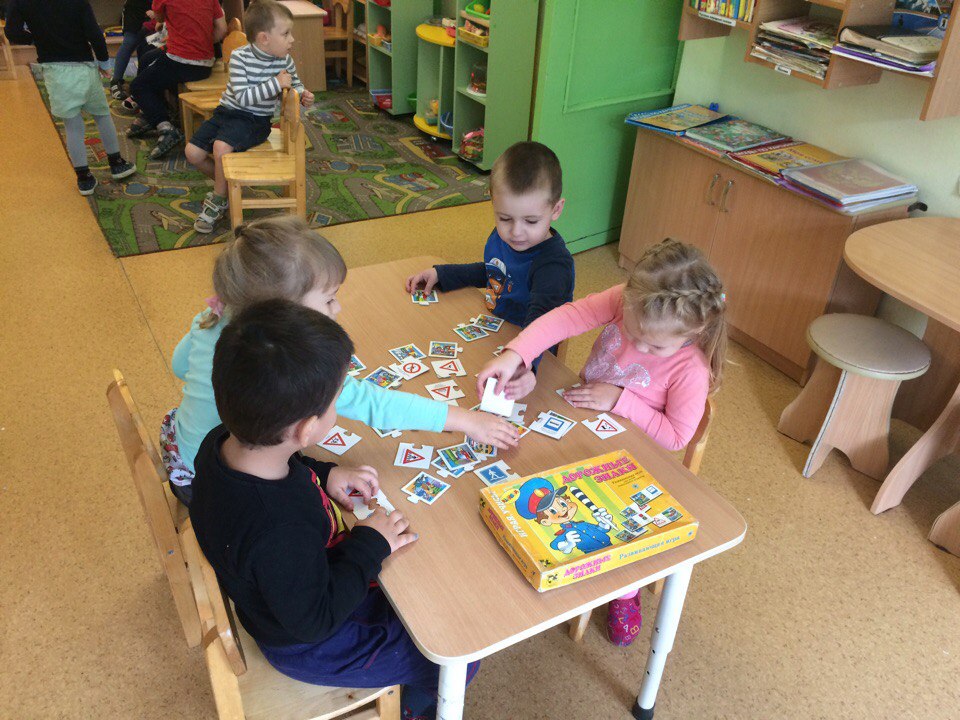 В группе «Рябинка» проводятся занятия по соблюдению правил дорожного движения.
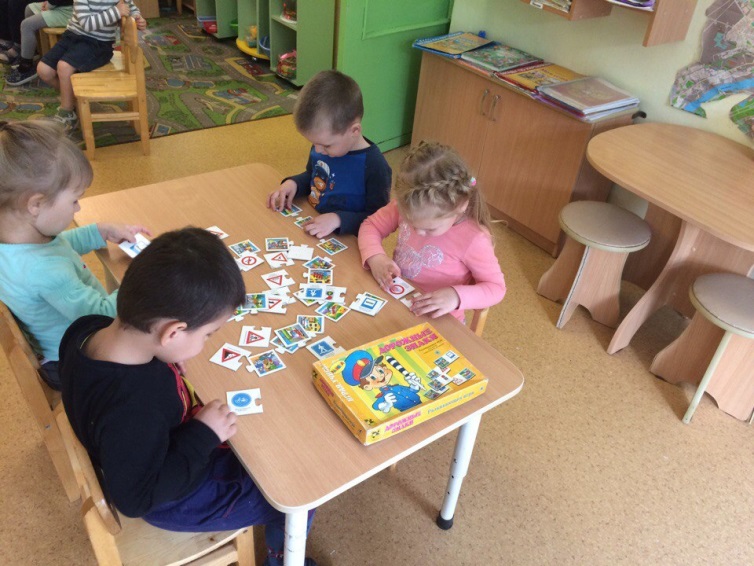 Играем в настольные игры «Дорожные знаки»
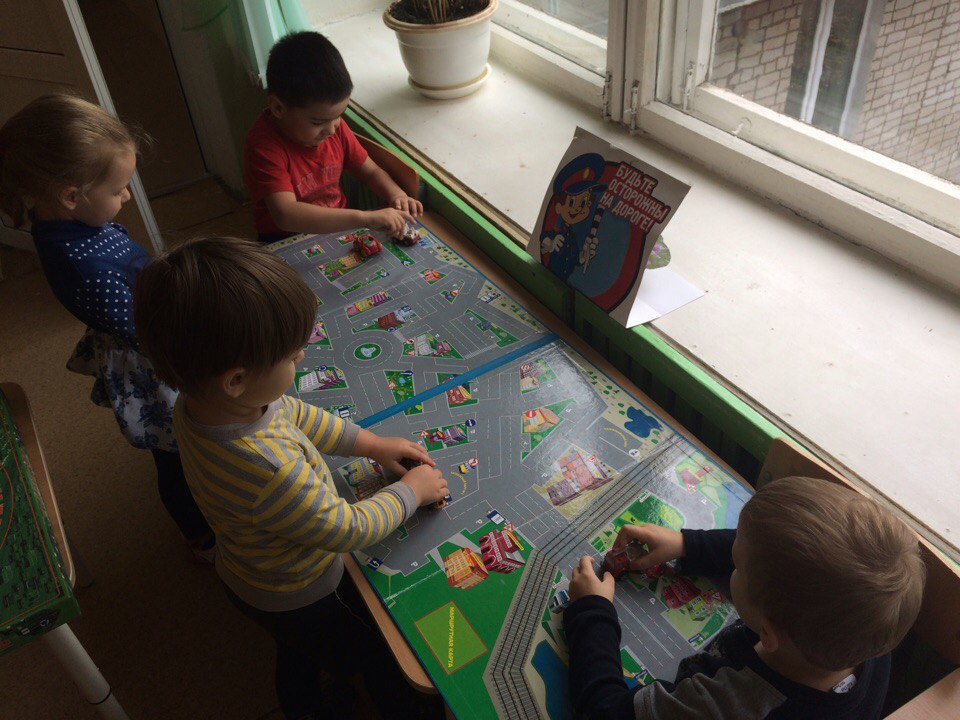 Будьте осторожны на дороге!
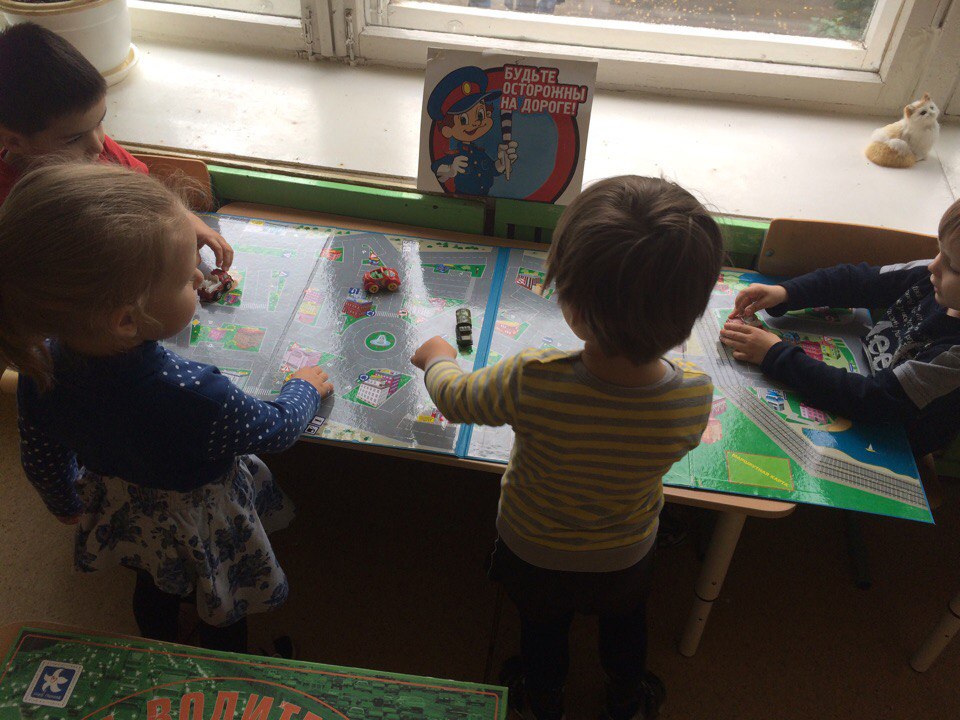 Примеры движения транспорта на дороге, путем совместных игр
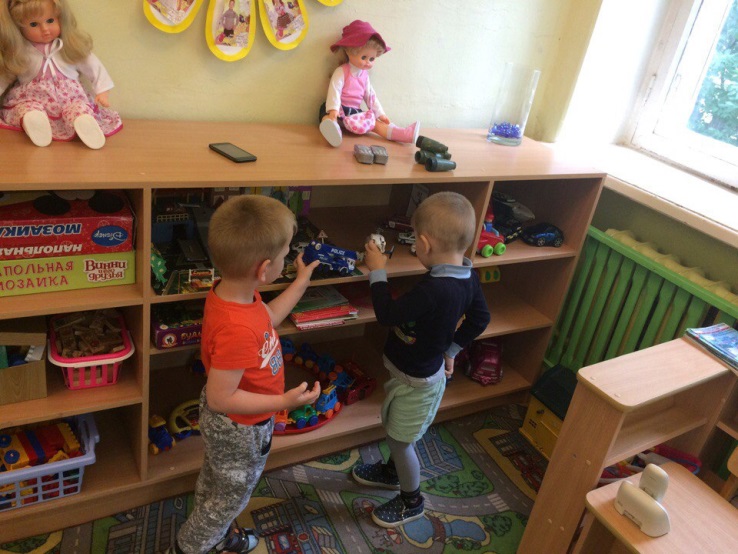 Проведение сюжетно-ролевых игр «Регулировщик»
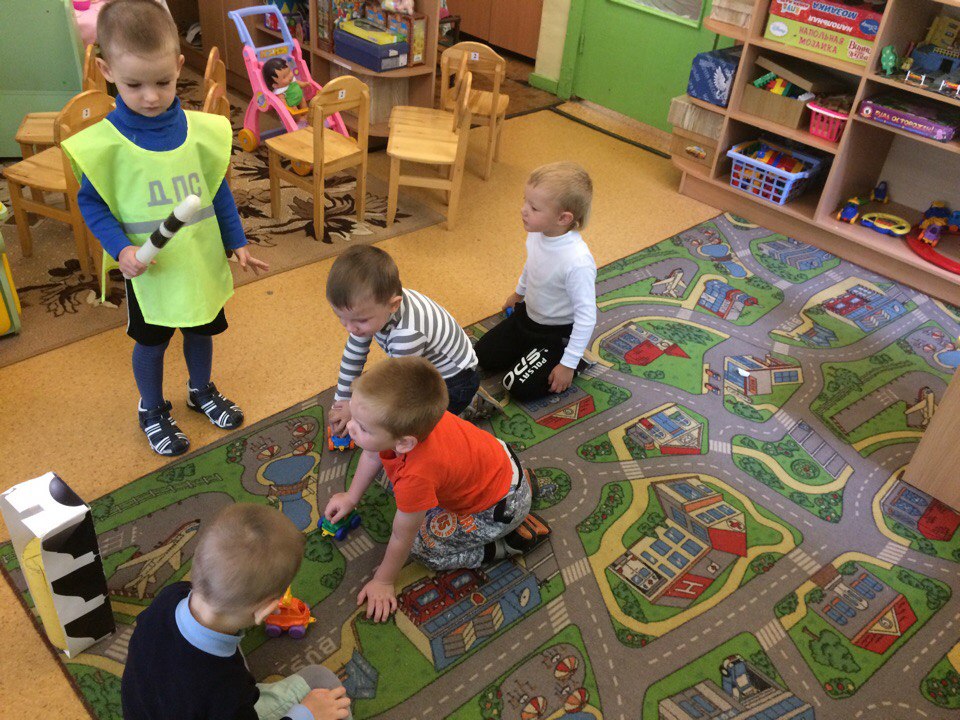 Обучение правилам регулирования движения
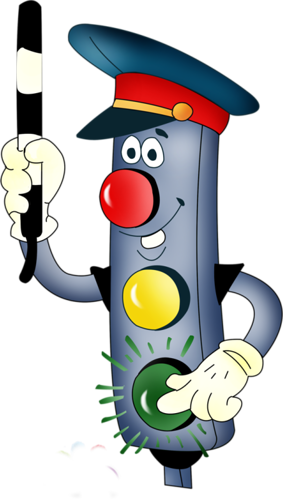 Советы светофора
Всем полезен с давних пор
Наш приятель светофор!
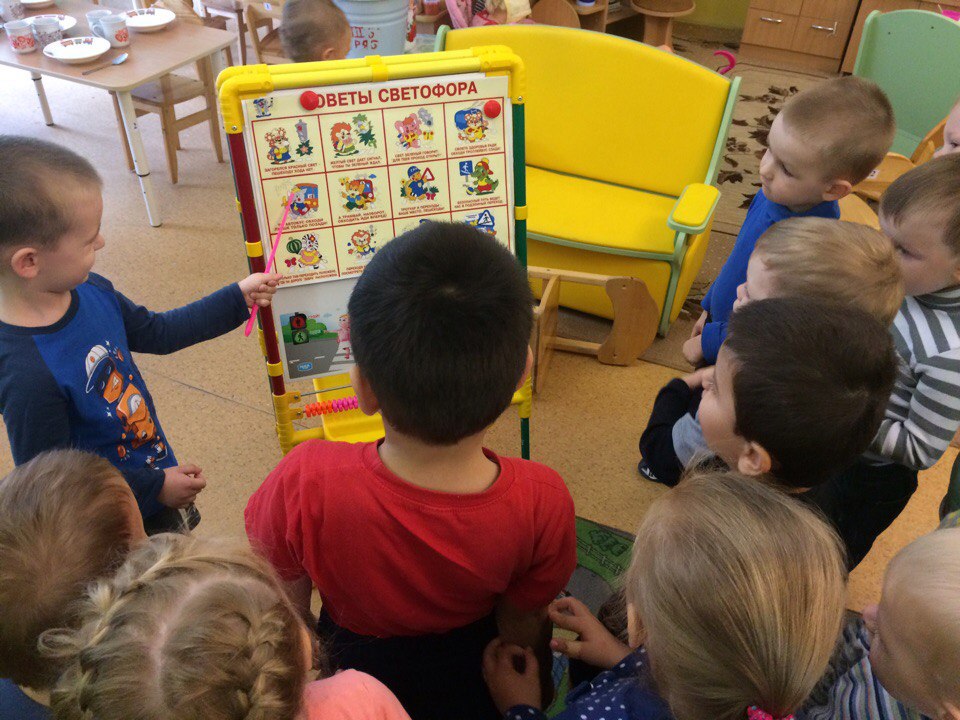 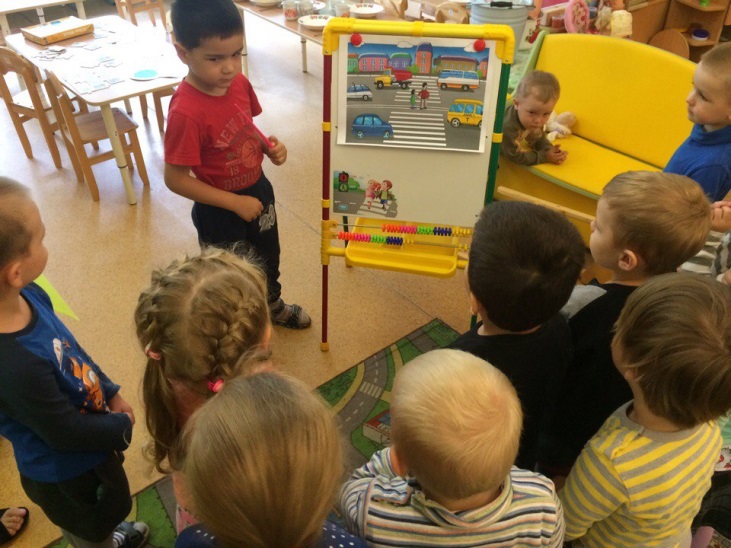 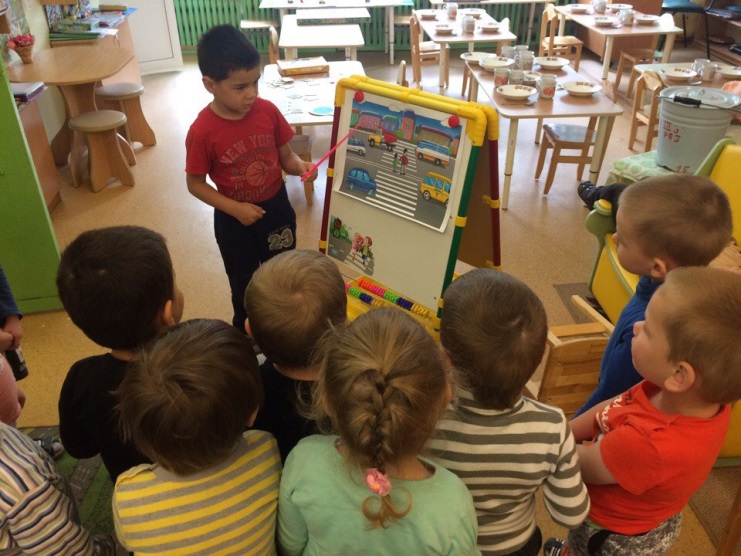 Тротуар и переходы – 
Ваше место, пешеходы!
Только там переходить положено – 
Где зебра расположена!
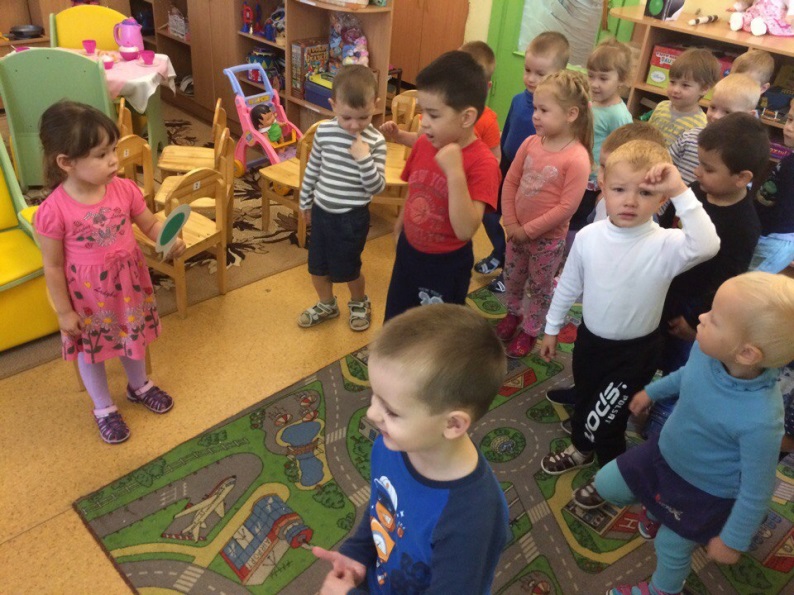 Сюжетно-ролевые игры, учимся переходить строем через дорогу на Зеленый сигнал.


Свет ЗЕЛЕНЫЙ приглашает,
Всем идти он РАЗРЕШАЕТ!
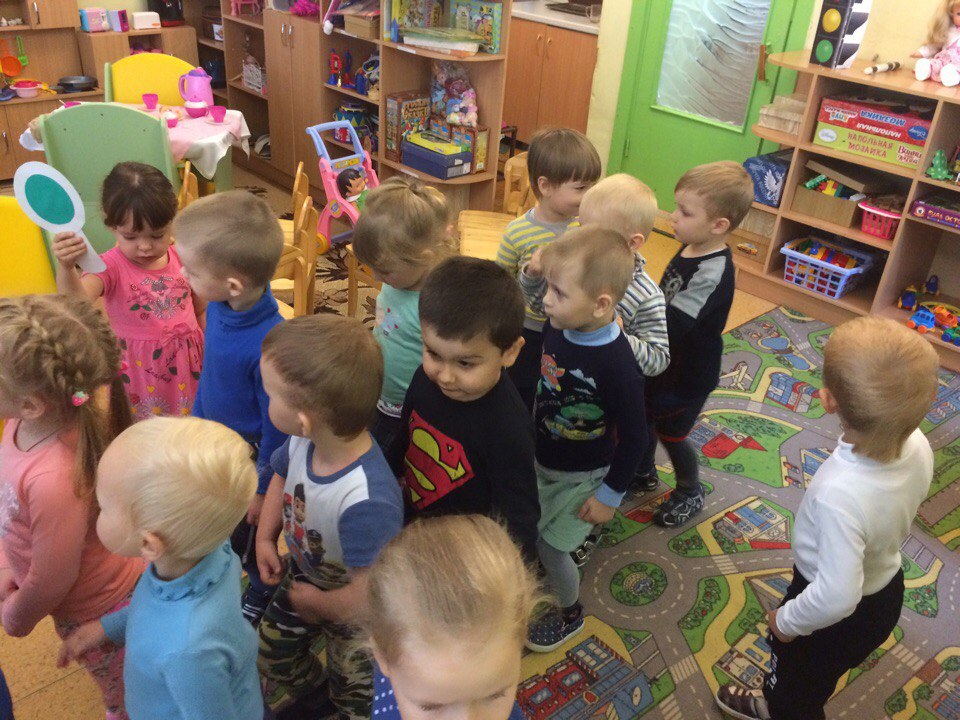 Никогда не торопись!
У дороги осмотрись.
За другими не спеши,
Маму за руку держи.
Спасибо за внимание!